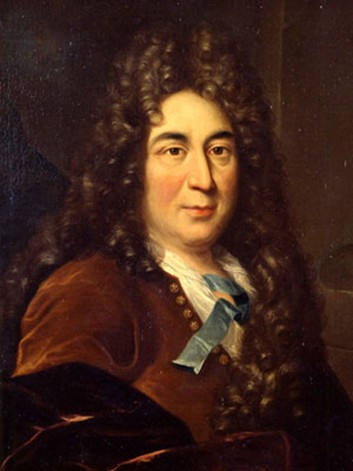 Шарль перро
(1628 — 1703)
Известный
французский
писатель-сказочник,
поэт и критик.
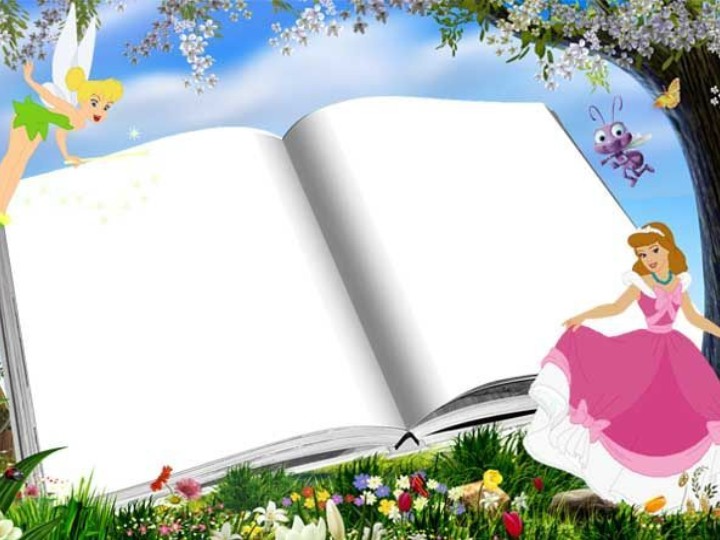 Шарль Перро
12 января 1628 –
                16 мая 1703
французский поэт и
критик.
 Ныне известный в
основном как автор
«Сказок матушки Гусыни»
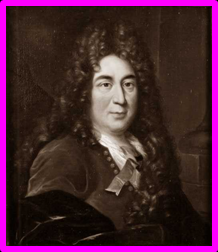 Биография
Родился Шарль Перро 12 января 1628 года в семье судьи Парижского парламента Пьера Перро и был младшим из его семи детей. 
Шарль Перро был известен как поэт и публицист, сановник и академик. Член Французской академии с 1671.
 Свои сказки Перро начал писать в 65 лет и
     издавал их под именем своего 19-летнего сына      Перро  д‘Арманкура, пытаясь уберечь свою уже      сложившуюся  репутацию от обвинений в работе      с "низким" жанром.
Сын Перро, прибавивший к своей фамилии
название купленного отцом замка Арманкур, пытался устроиться
секретарем к «Мадемуазель» (племяннице короля, принцессе
Орлеанской), которой и была посвящена книга.
Первые публикации
Первыми он опубликовал сказки “Гризельда”, “Смешные желания”, “Ослиная шкура” - в 1691 году.
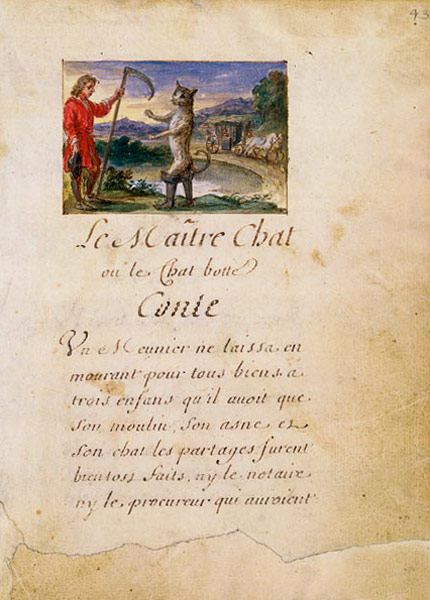 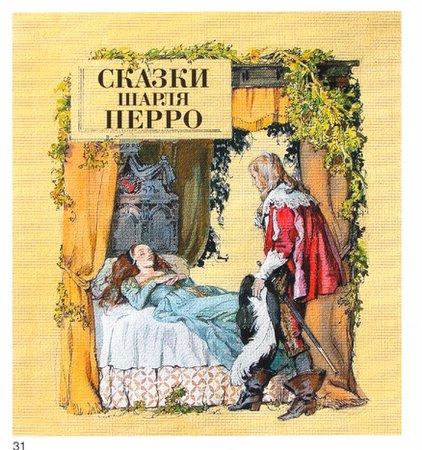 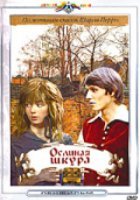 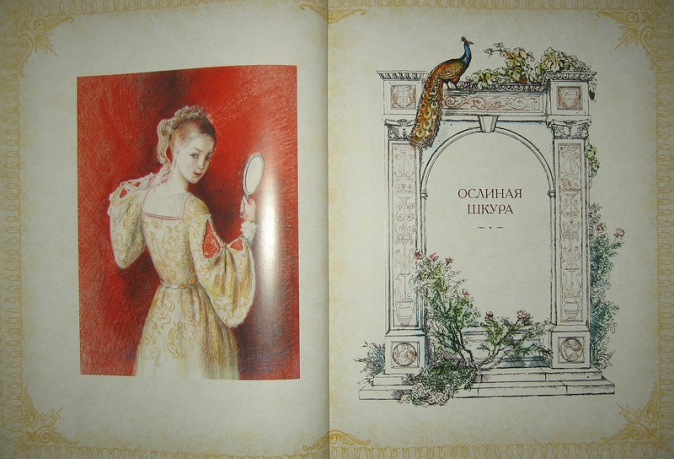 Творчество
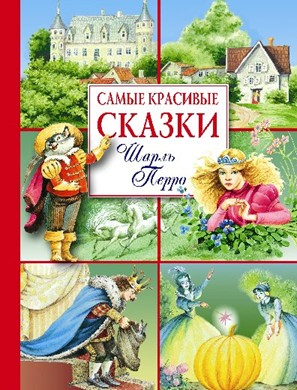 Славу ему принес опубликованный в
 1697 году сборник «Сказки моей  матушки Гусыни, или Истории и сказки  былых времён с поучениями», очень понравились парижанам, и в лавке Клода  Барбена каждый день продавалось по 20-30, а иногда и по 50 книжек в день.
Это был действительно успех!
А вскоре и вся Европа влюбилась в героев сказок
Шарля Перро.
Сказки Шарля Перро
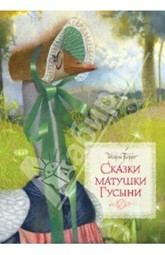 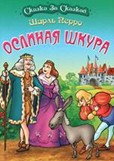 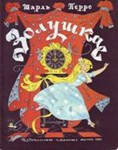 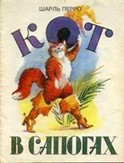 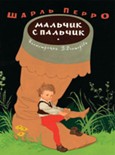 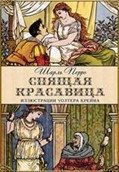 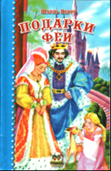 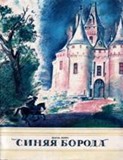 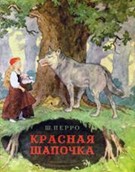 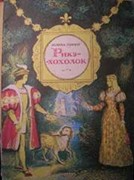 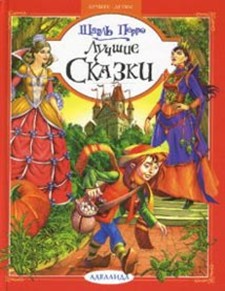 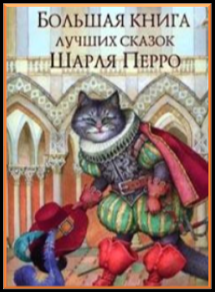 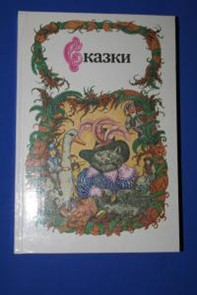 По сюжетам Перро созданы оперы
«Золушка» Россини, «Замок герцога
Синяя Борода» Бартока, балеты
«Спящая красавица» Чайковского и
«Золушка» Прокофьева.
Список произведений
1. Стены Трои, или Происхождение бурлеска – поэма в стихах 

2. Век Людовика Великого – поэма про короля Франции 

3. Параллели между древними и новыми в вопросах искусства и наук 

4. Великие люди Франции – сборник биографий 

5. Сказки матушки гусыни - сборник сказок

6. Мемуары - последнее произведение Шарля Перро
Когда Перро писал, то хорошо представлял
себе место,  где происходит  действие сказки.
Часто это были реально существующие
места.
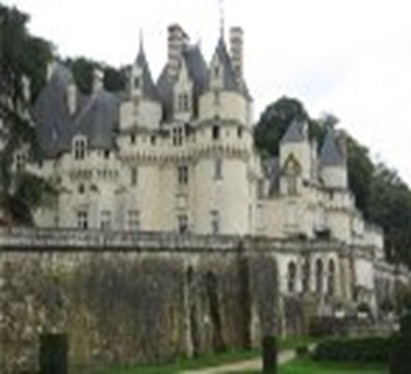 Например, замок Юссе,
который стоит на реке  Луаре
во  Франции, Перро
использовал  в своей сказке
«Спящая красавица».
 
                 
                  Его белые башни,
               возвышающиеся над
                  дремучим лесом
                привлекали Перро
                 своим сказочным
                             видом.
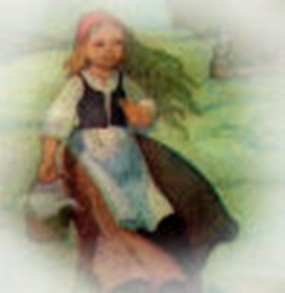 А в сказке  «Красная шапочка»
Перро описал своё родное село
Вири, с речкой и лесом, в
котором водились волки.
 И  даже  сама девочка по имени
Красная шапочка похожа  на
детей, с которыми  играл в
детстве Шарль Перро.
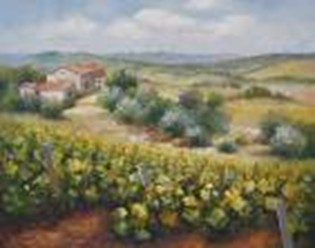 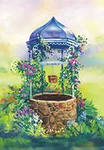 За образом кровожадного людоеда и
женоненависника из сказки «Синяя борода»
скрывается реальный прототип –
маршал Франции Жиль де Ре, который жил во времена Шарля Перро.
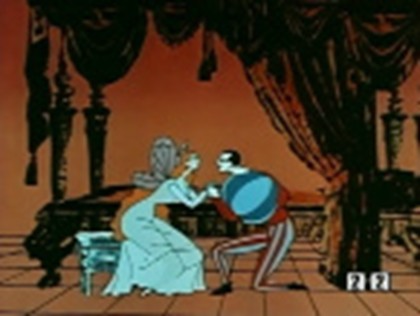 Рике с хохолком
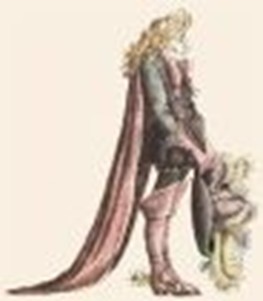 Французская литературная сказка, написанная Шарлем Перро. В ней рассказывается о похожем на гнома принце с хохолком волос на голове, способном дарить ум той, кого он полюбит. Сказка была впервые напечатана в 1697 году Барбеном в Париже в сборнике Перро из восьми сказок, называвшемся «Сказки моей матушки Гусыни, или Истории и сказки былых времён с поучениями».
Последние годы жизни Шарля перро
В мемуарах, которые были написаны за пару месяцев до его смерти, Шарль не упоминает о том, кто был автором сказок, а точнее литературной записи. Они были изданы только в 1909 году, а спустя двадцать лет после смерти сказочника, литература и академика, в типографии 1724 года книжки "Сказки матушки Гусыни", которая стала, кстати, вмиг бестселлером, авторство в первый раз было удостоено лишь Шарлю Перро. Словом, биография Шарля Перро богата многими "белыми пятнами". Судьба жизни самого Шарля и его необыкновенных сказок, которые написаны в соавторстве с его сыном, впервые в нашей стране были подробно изложены в произведении Сергея Бойко под названием "Шарль Перро". 

Великий сказочник Шарль Перро умер в 1703 году.
Экранизации произведений Шарля Перро
З
Золушка (мультфильм, 1950)
Золушка (мюзикл)
Золушка (фильм, 1898)
Золушка (фильм, 1947)
Золушка (фильм, 2015)
К Кот в сапогах (мультфильм, 1968)
Кот в сапогах (мультфильм, 1995)
П
Петя и Красная Шапочка
Про Красную Шапочку
М
Малефисента (фильм)
Х
Хрустальный башмачок (фильм, 1955)
С
Сказки старого волшебника
Спящая красавица (мультфильм)
Скульптура шарлю перро
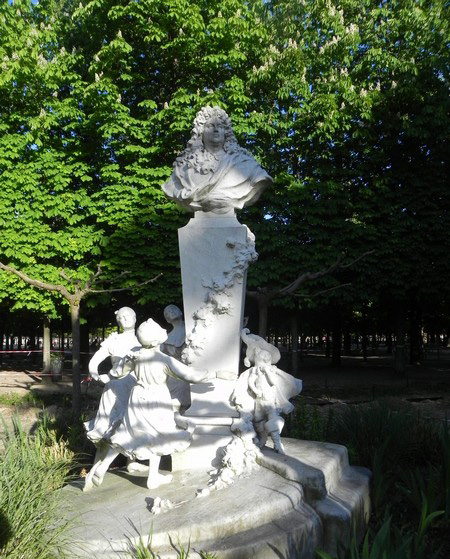 Скульптура Шарлю Перро в городе Париже